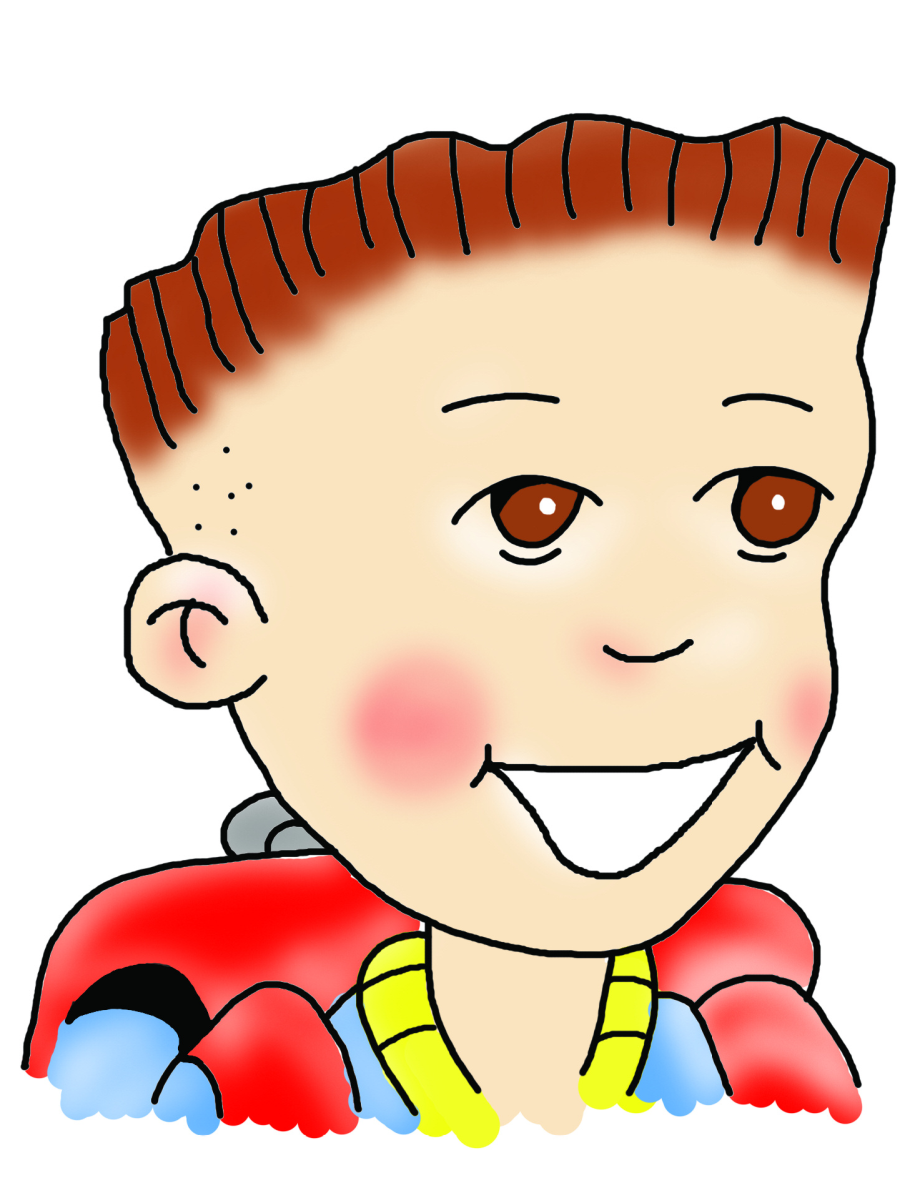 Larry
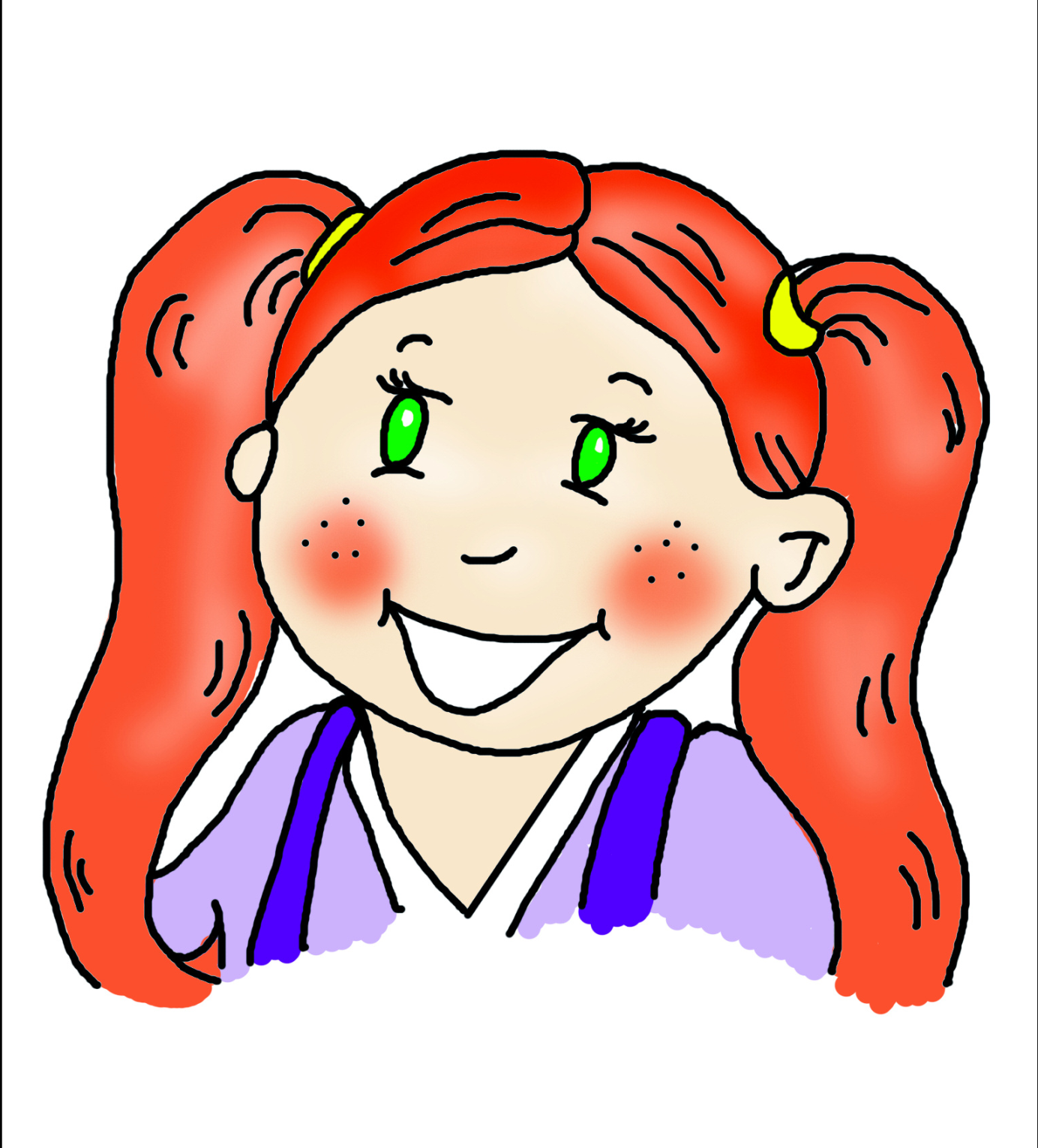 Lulu
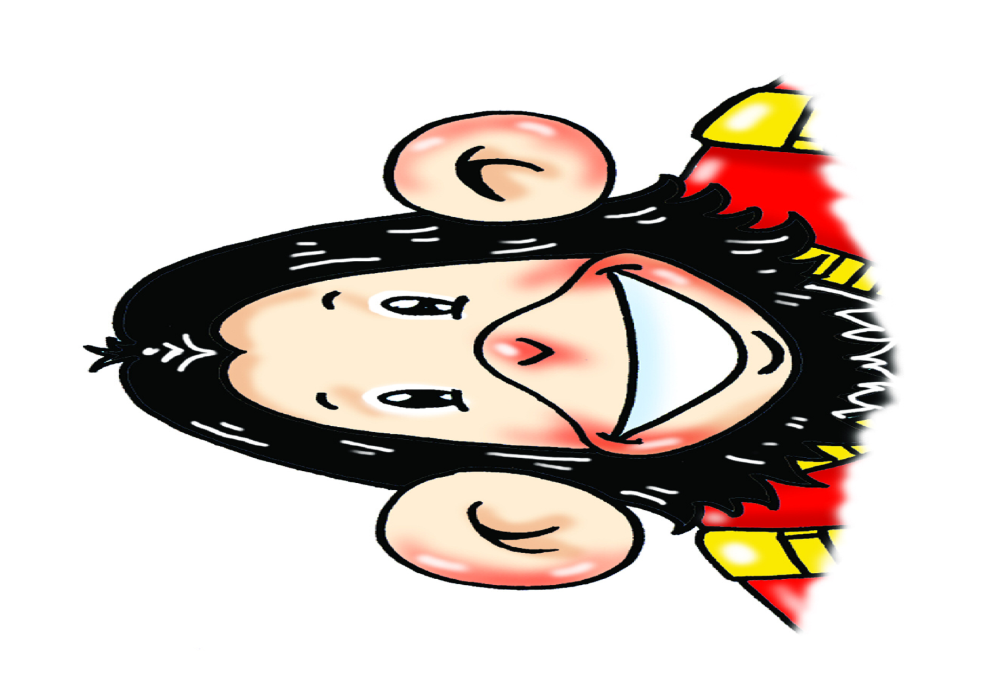 Chuckles
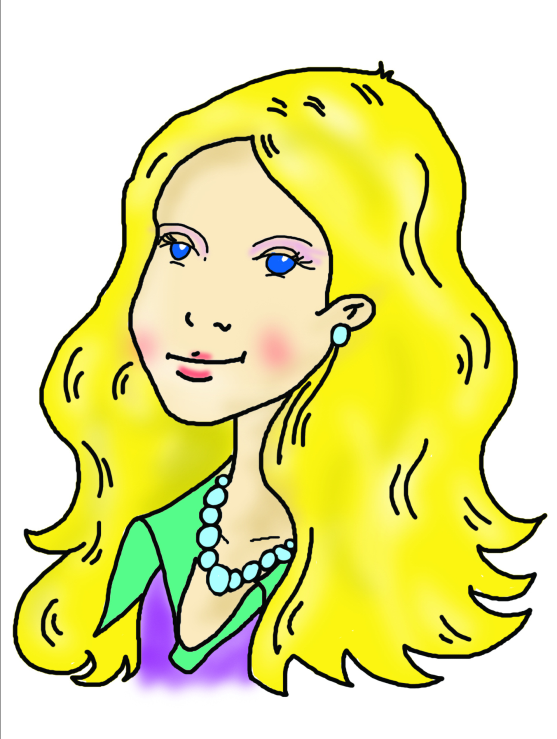 Nanny Shine
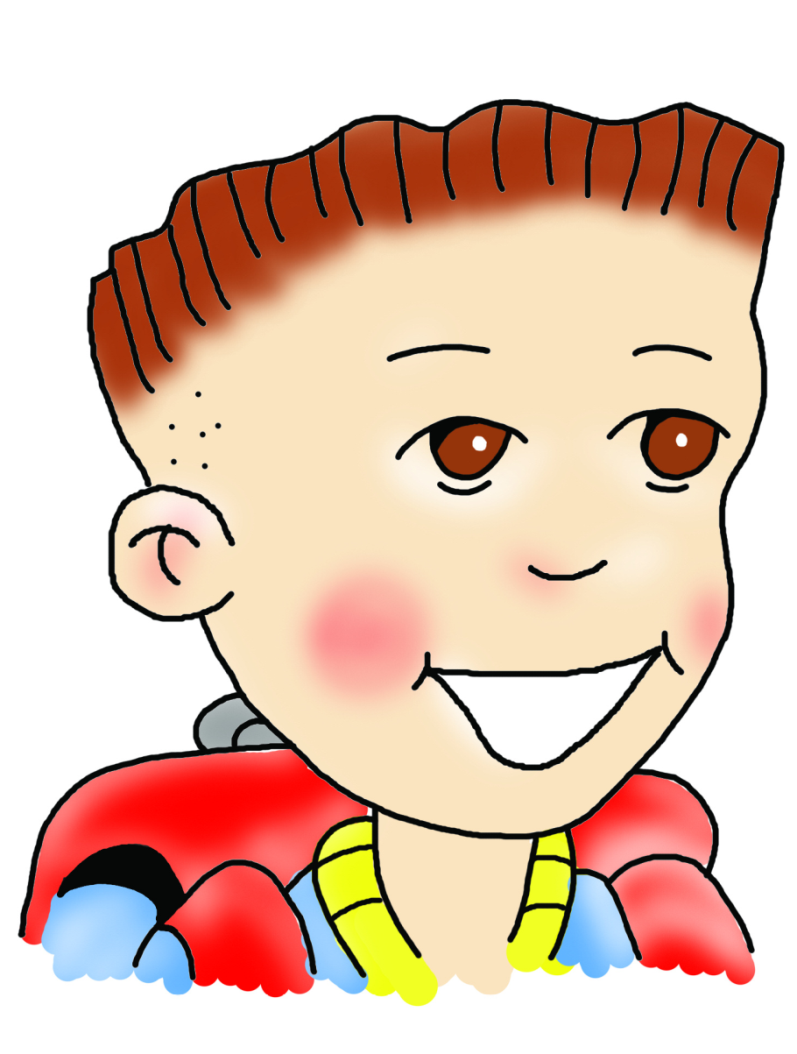 I’m Larry.
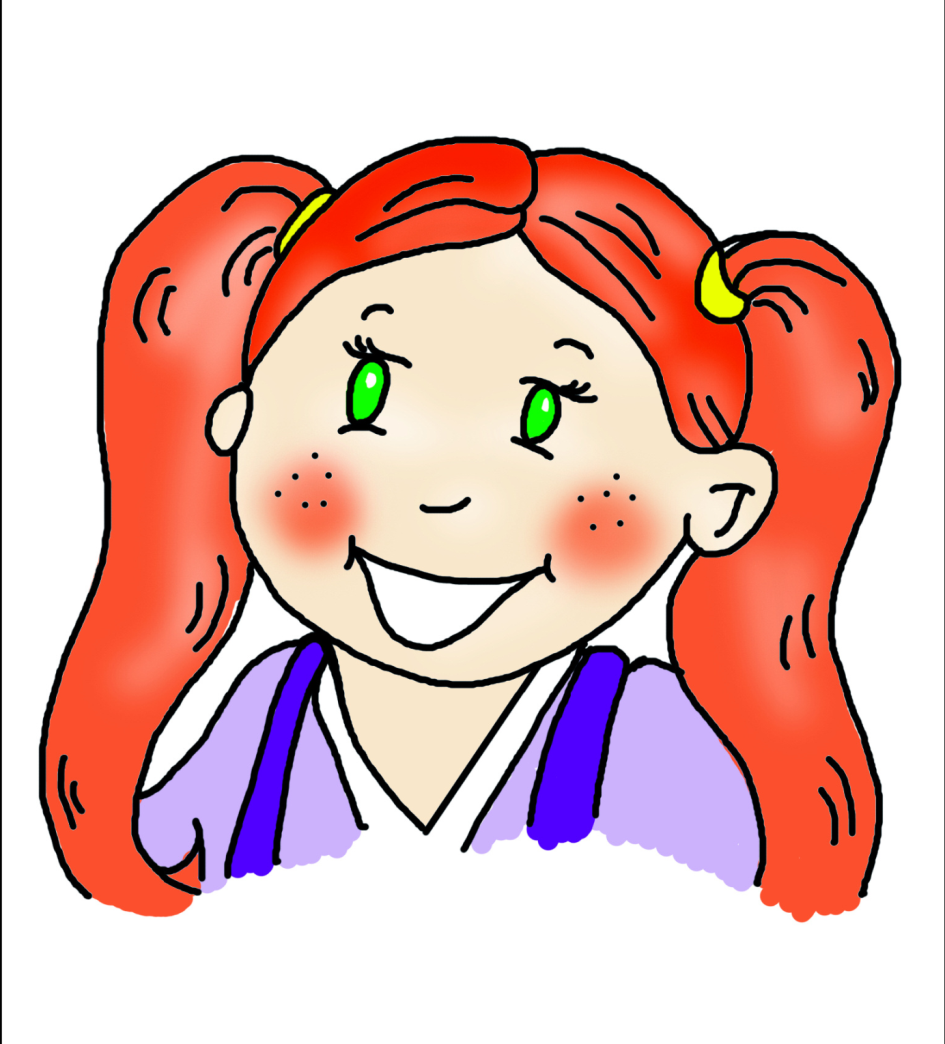 This is my sister Lulu.